Stad en wijk
Les van 28-3
Programma
Feedbackfriends LA 3

Thema ‘Versterken sociale cohesie’

Zelfstandig werken
Begrippen:

Groepscohesie
Socialisatie
Normen en waarden
Groepsproces 
Verstoorde groepscohesie
Sociogram
2324 SVT LA3 Visie
Samenwerking		 
Deze opdracht maak je alleen. 
Plaats je product op Teams.
Bekijk leerproducten van anderen en geef feedback tijdens feedback friends
Deadline product: 22-03-2024
	
Feedback friends: CE, LS en WE: 27-03-2024
                                 VT en SW:        28-03-2024
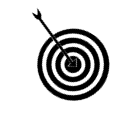 Leerdoel 
Je kunt een visie schrijven op de stad van de toekomst binnen jouw specialisatie. 
Je kunt beargumenteren welke onderdelen uit je best practice zijn meegenomen.
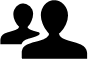 Product 
Een verslag met jouw advies op de stad van de toekomst binnen jouw specialisatie, gebaseerd op de huidige uitdagingen en verwachte trends en ontwikkelingen.
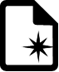 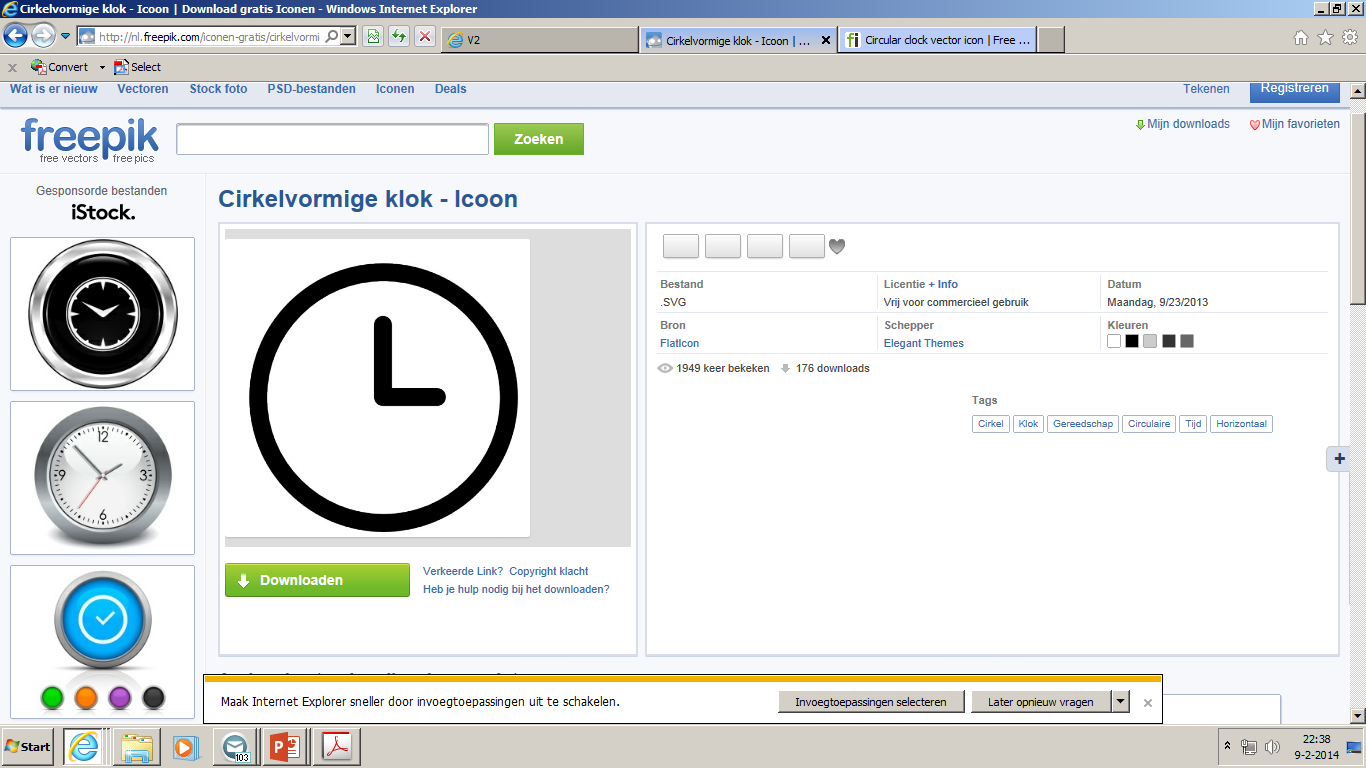 Bijeenkomsten
Bijeenkomsten stad van de toekomst 
Bijeenkomsten specialisatie
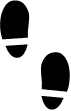 Stappen			
Er is een visie geschreven op de stad van de toekomst binnen jouw specialisatie..
Er is beargumenteerd welke onderdelen uit de best practice in je visie zijn meegenomen.
Er is beschreven welke thema’s uit de opleiding gebruikt zijn om tot de visie te komen.
Je kunt samenvattend beargumenteren op welke wijze je visie bijdraagt aan een duurzame en innovatieve leefomgeving.
Bronnen
Lessen specialisatie en IBS
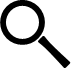 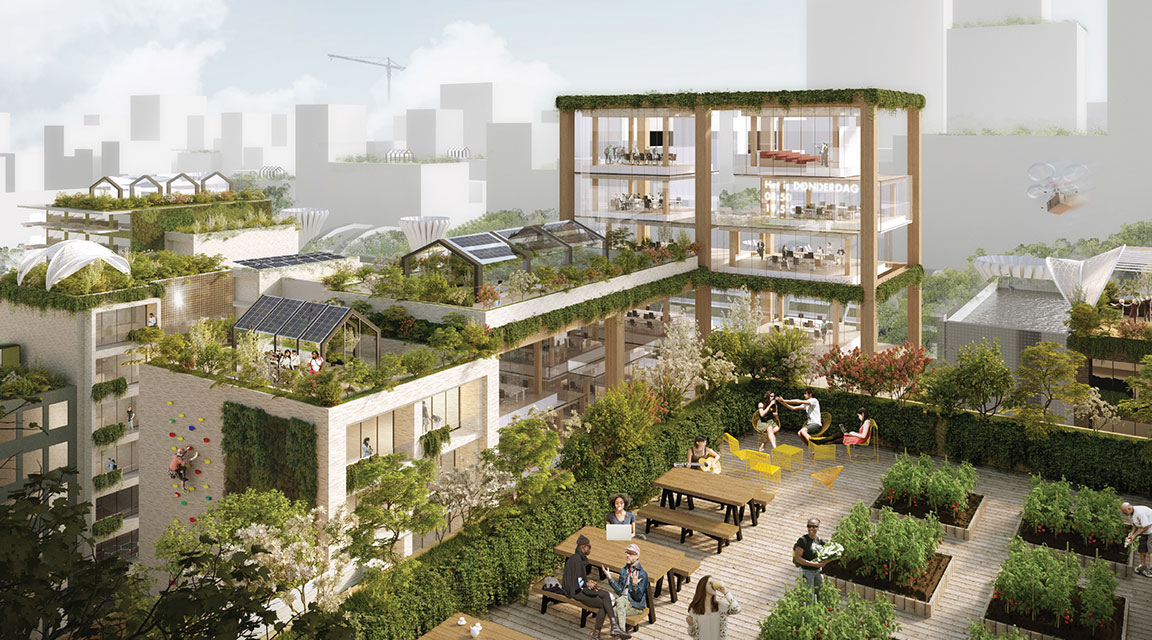 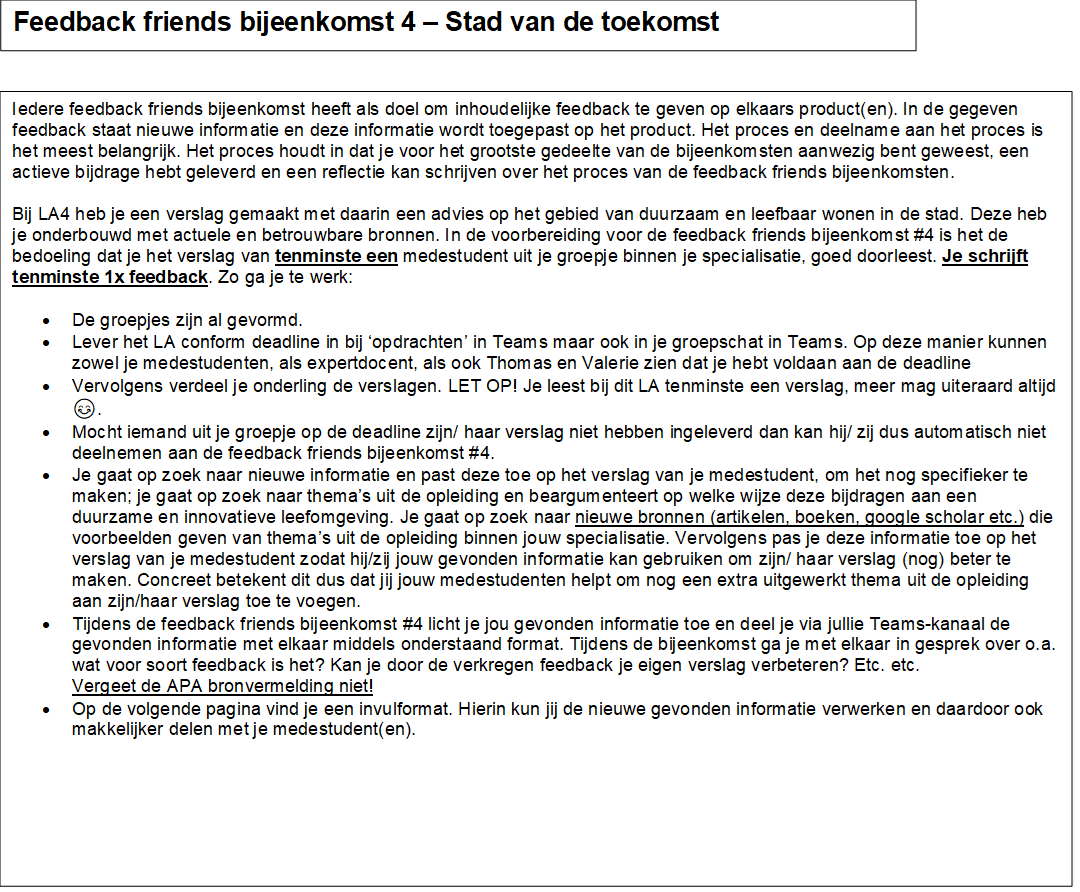 Sociale cohesie in de stad van de toekomst!
Cohesie is het krachtveld dat ervoor zorgt dat mensen bij de groep (willen) blijven. 

Soorten cohesie:
Taakcohesie: taakcohesie is de mate waarin mensen bv. in een team, samenwerken om een specifiek en duidelijk doel te bereiken.

2. Sociale cohesie: sociale cohesie is de mate waarin mensen in een groep elkaar aardig vinden en om die reden graag onderdeel van het team uitmaken. In betekenis voor stad en wijk gaat er om op welke manier samenlevingen bij elkaar blijven en zich verbonden voelen: wij – gevoel. 

3. Normatieve cohesie: de mate waarin groepsleden zich aan elkaar binden als gevolg van het conformeren aan de groepsnormen.
|  Individualisatie | segregatie  |
Drie kernelementen van sociale samenhang
Participatie
Binnen de dimensie participatie gaat het om de mate waarin mensen:
a. banden of netwerken met elkaar aangaan en elkaar hulp en steun verlenen;
b. meedoen in maatschappelijke organisaties, zoals het lid zijn van 
verenigingen  en organisaties en zich inzetten als vrijwilliger; 
c. deelnemen aan politieke activiteiten.

2. Vertrouwen
Het vertrouwen wordt ook op drie niveaus vastgesteld: 
a. vertrouwen in andere mensen; 
b. vertrouwen in organisaties;  
c. vertrouwen in de politiek.

3. Integratie 
Dit betreft in de eerste plaats de mate waarin álle leden van een samenleving participeren en vertrouwen hebben. Niet alleen contact en vertrouwen binnen groepen, maar ook tussen groepen is daarbij van belang. Er is sprake van meer integratie in een samenleving als mensen uit verschillende groepen – jongeren, ouderen, hoog- en laagopgeleiden, hogere en lagere inkomens, mensen met uiteenlopende religieuze, culturele of nationale achtergronden – binding hebben met en vertrouwen hebben in elkaar. Dit zal resulteren in meer begrip voor elkaars meningen, gedeelde waarden en normen, en samenwerking tussen bevolkingsgroepen.
Drie kernelementen van sociale samenhang
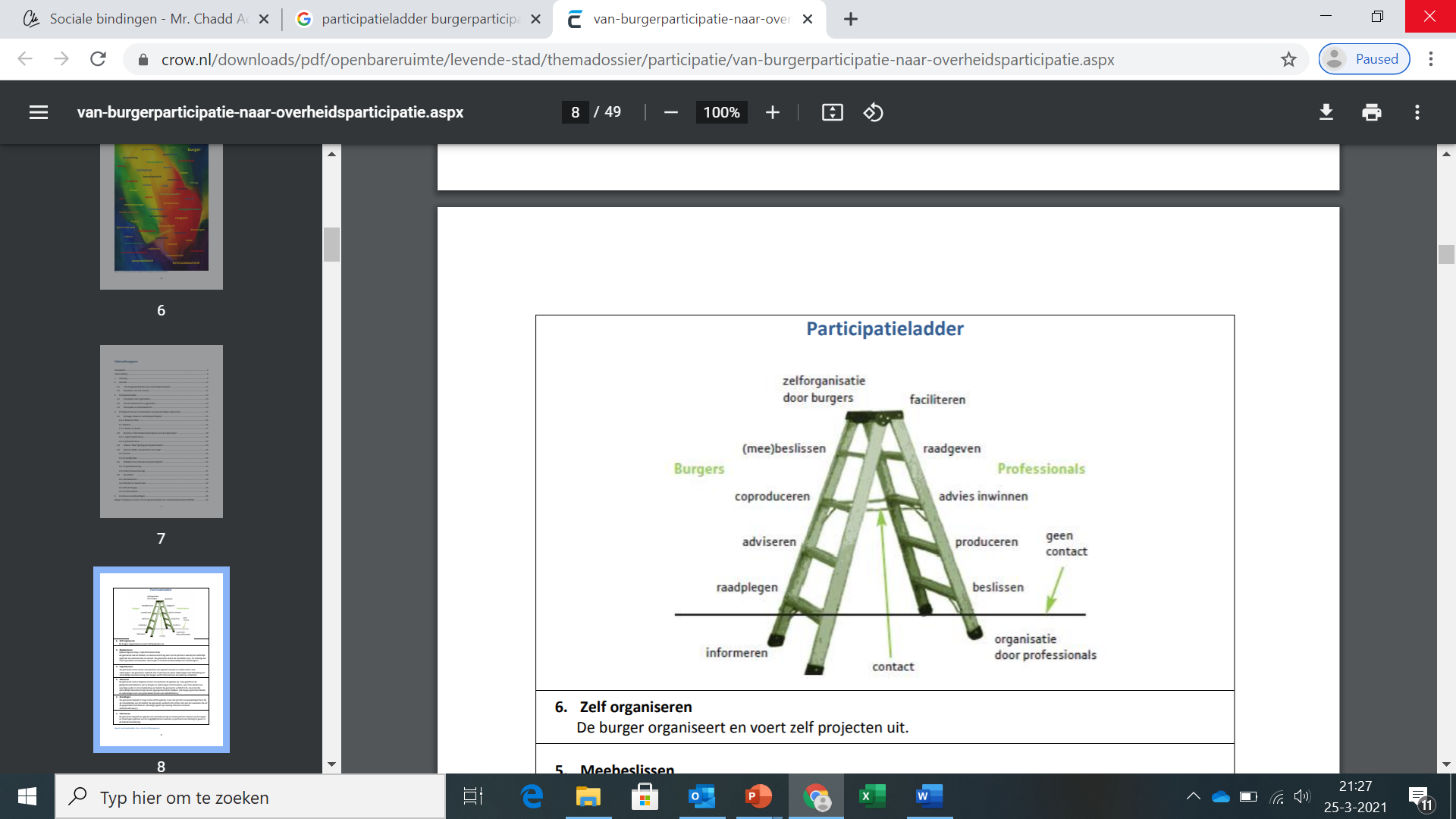 Participatie
Vertrouwen
Integratie
Binnen de dimensie participatie gaat het om de mate waarin mensen:
a. banden of netwerken met elkaar aangaan en elkaar hulp en steun verlenen;
b. meedoen in maatschappelijke organisaties, zoals het lid zijn van verenigingen  en organisaties en zich inzetten als vrijwilliger; 
c. deelnemen aan politieke activiteiten.
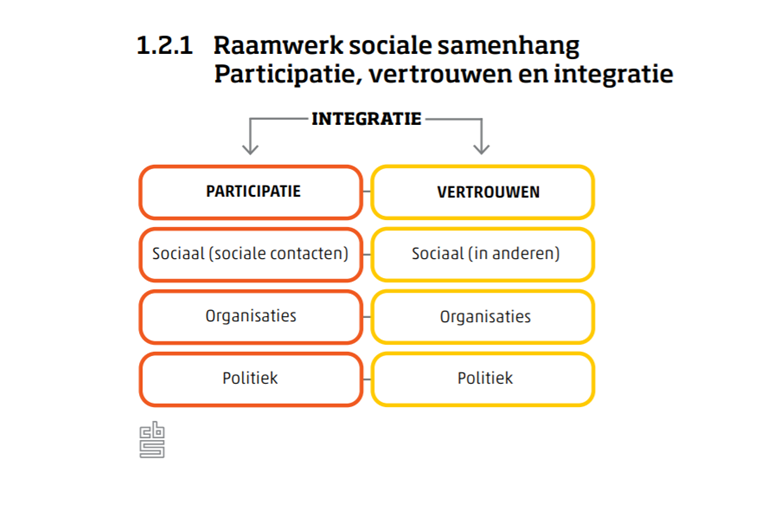 Socialisatie
Iedereen is de hele dag bezig met socialiseren. Dit doen wij op school, op het werk, op de voetbaltraining en op sociale media. Iedereen past zich bewust of onbewust aan, aan de normen en waarden van de verschillende groepen en culturen in een maatschappij. Doe je dit niet, dan val je al snel buiten de boot. Het is niet zo dat iedereen dezelfde normen en waarden hoeft te hebben, je past je aan binnen de grenzen van de groep.  
De mens is een sociaal wezen, we steunen elkaar om te kunnen overleven. Wij leven in een samenleving waarbij iedereen is onderverdeeld in verschillende groepen. Ieder persoon hoort bij meerdere groepen. Het is natuurlijk wel zo dat deze groepen ook met elkaar omgaan. Iedere groep heeft zijn eigen normen en waarden.
Filmpje   https://www.youtube.com/watch?v=2aExL8sVSYE
[Speaker Notes: Filmpje (maatschappijleer ) met uitleg over socalisatie]
Socialiserende instituties. 
Instellingen, organisaties waarmee de cultuuroverdracht in een samenleving plaatsvindt: 
1) het gezin (eerste lach, eerste woordjes, eerste stapjes) 2) de school (samenwerken, discipline, taken verrichten) 3) het werk (prestaties leveren, bepaalt je leefritme) 4) maatschappelijke groepering (sportclubs, geloofsrichtingen) 5) de overheid (wetten waar je, je aan moet houden) 6) de vriendenkring (grote invloed op de normen en waarden van mensen) 7) de media (belangrijk voor de verspreiding van onze cultuur)
Wat is dat ‘nationale wij gevoel’
Uit rapportage van CBS: 
Met sociale samenhang wordt meestal gedoeld op collectieve verbanden in de samenleving, sociaal kapitaal verwijst naar hulpbronnen waarover individuen beschikken. 
Twee begrippen worden in dit kader vaak gebruikt: ‘sociale netwerken’ en ‘vertrouwen’. De participatie van burgers in de samenleving door het onderhouden van contacten, zowel informeel als in georganiseerd verband, staan centraal. Daarbij is het ook belangrijk dat de mensen in voldoende mate eensgezind zijn over gezamenlijke waarden en normen. 

Een veelgebruikte definitie, die ook door het CBS wordt gebruikt, komt van de OESO (Coté en Healy, 2001): ‘networks together with shared norms, values and understandings that facilitate cooperation within or among groups’
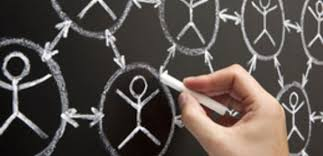 Normen en waarden
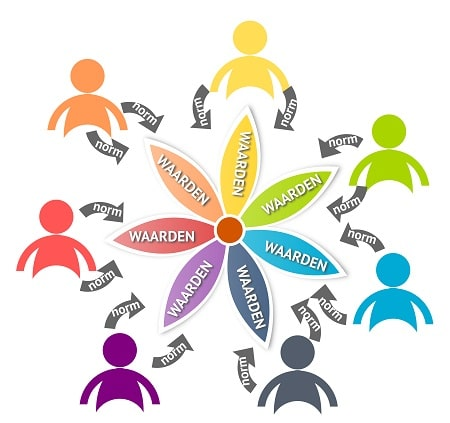 Normen en waarden, twee verschillende begrippen die we graag als één laten klinken.Normen zijn ongeschreven regels over hoe je je hoort te gedragen. 
Waarden zijn de achterliggende idealen die als waardevol worden aangeduid; dingen die je belangrijk vindt, als persoon of als groep.
Waarden zijn de zaken die waardevol gevonden worden door iemand of een groep mensen (een samenleving). Het is vaak een enkel woord, zoals eerlijkheid, respect, gelijkheid. 

Bekende waarden in Nederland
De som van alle waarden (van een land) vormen de basis van een samenleving. Hoe we met elkaar omgaan en waarom wordt bepaald door deze waarden.

In Nederland hechten we veel waarden aan zaken als:
– vrijheid
– gelijkheid
– solidariteit
– rechtvaardigheid
– respect
– leefbaarheid
– veiligheid
– tolerantie
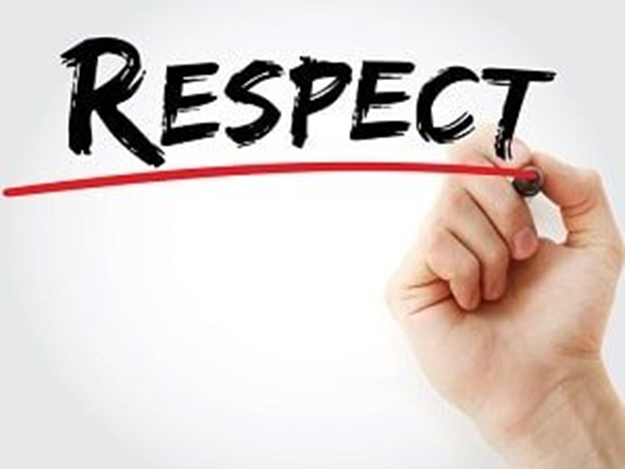 Normen zijn afgeleid uit waarden. 

Normen zijn richtlijnen hoe je sociaal gewenst met elkaar omgaat. 
Het zijn ongeschreven gedragsregels die we als normaal, vanzelfsprekend betitelen. Als je met iemand hebt afgesproken, is het normaal dat je op tijd komt. Of als de kassière je teveel geld teruggeeft, dan is het normaal dat je dat zegt.

Hoe sterk men zich houdt aan de verschillende normen, is sterk afhankelijk van het gedrag van de omgeving. Als men bijvoorbeeld in een buurt is waar veel afval op straat ligt, dan zal men zelf ook sneller iets op de grond gooien. En andersom geldt dat ook: In een buurt zonder ook maar iets van afval op straat, zal men veel minder snel rommel achterlaten. 


Waarden en normen zou dus eigenlijk een betere benaming zijn.
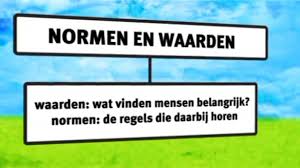 Hoe groeit samenhang en wij-gevoel?!
Crisis haalt het beste in mensen naar boven

Terwijl supermarkten nog niet zijn hersteld van de hamsterwoede, ontstaat er op sociale media een leger aan vrijwilligers dat anderen graag wil helpen. Duizenden oud-verpleegkundigen en geneeskundestudenten staan paraat om bij te springen in de zorg. In alle dorpen en steden ontstaan vrijwilligers-initiatieven en horeca-ondernemers delen eten uit aan voedselbanken. Voor historicus Rutger Bregman is deze ontwikkeling geen verrassing. Voor zijn boek ‘De Meeste Mensen Deugen’, deed hij onderzoek naar hoe mensen reageren in tijden van rampen en crises. “Het haalt het beste in mensen naar boven”, vertelt hij.


Kort interview met hem:
https://www.maxmeldpunt.nl/gezondheid/rutger-bregman-de-coronacrisis-haalt-het-beste-in-mensen-naar-boven/
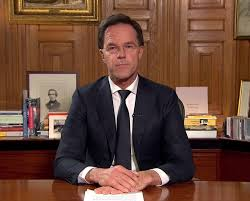 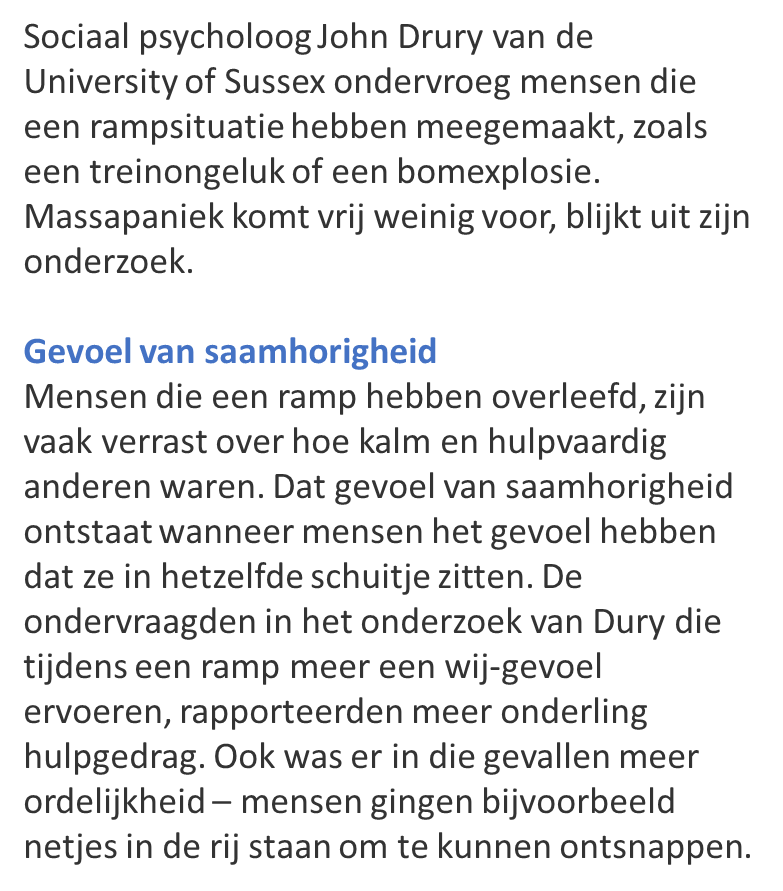 Op gedragen, vaderlijke toon richtte premier Mark Rutte zich vorig jaar rond deze tijd tot alle Nederlanders in een historische tv-toespraak. Hij schuwde niet te zeggen dat hij ‘geen gemakkelijke boodschap’ had, maar vroeg ook vertrouwen en eenheid.
Hoe groeit sociale samenhang en wij-gevoel NU?!  



Movisie heeft een mooi artikel geschreven, ‘Hoe versterken we de sociale cohesie?’. 
Lees het artikel en maak een lijstje met acties, tips en methoden die volgens de experts uit het artikel bijdragen aan de sociale samenhang. Dit gaat verder dan een BBQ organiseren! 

https://www.movisie.nl/sites/default/files/bestanden/documenten/movisies/movisies-2018-1/files/assets/common/downloads/publication.pdf
Voor de corona crisis…
Socialisatie; jongeren en jeugdculturen
Deze video gaat over jongeren die groepen maken waar ze zich thuis voelen en waar ze zichzelf kunnen zijn of worden. Het gaat in dit geval over de "normale" spontane groepsontwikkeling, want groepsvorming bij jongeren kan ook overgaan in groepsvorming met een negatief resultaat: vandalisme, fanatisme, criminaliteit, bendevorming e.d.
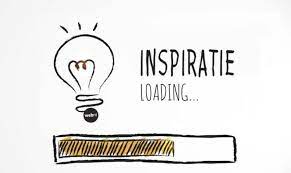 https://www.facebook.com/watch/?v=295205195561187
Schrijf mee want deze Jan heeft een aantal gouden tips voor de opdracht van vandaag!
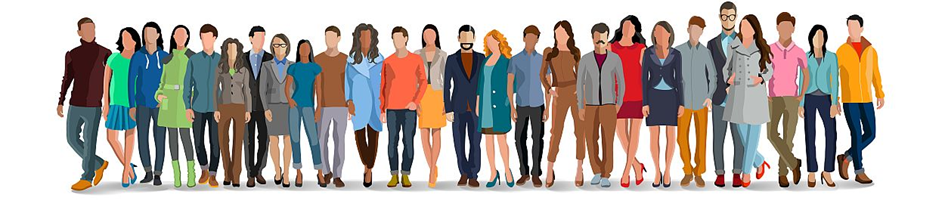 Groepswat…….
Fasen van groepsontwikkeling volgens Tuckman
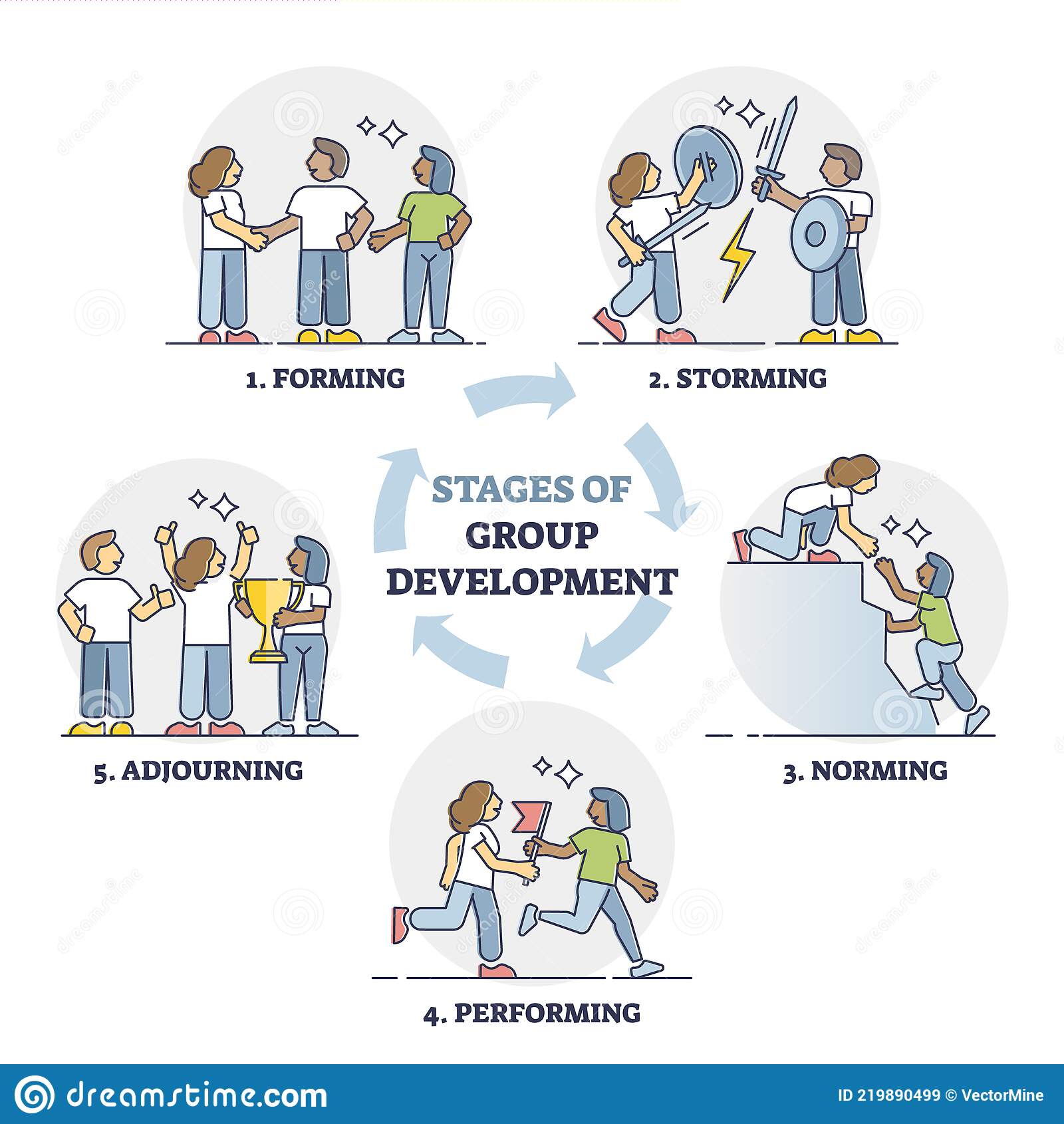 Fase 1 forming > vormen 
Fase 2 storming > stormen 
Fase 3 norming > normen 
Fase 4 performing > prestatie 
Fase 5 adjourning  > afscheid
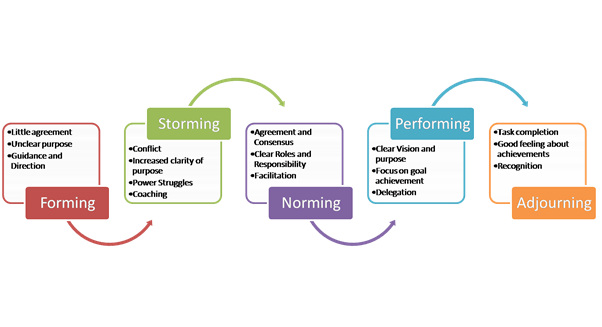 Groepsprocessen 

Groepsontwikkelingen beginnen met het op gang komen van een relatie tussen twee of meer personen. Deze beginrelatie is een noodzakelijke voorwaarde voor het op gang komen van een groep, maar gedurende zijn ontstaan is een groep in een voortdurend ontwikkelingsproces, waarin relaties kunnen veranderen. Soms lijken de relaties tussen de groepsleden stabiel, met weinig verandering in de loop van tijd, maar vaker zullen relaties zich regelmatig wijzigen. In het begin van de groep zullen er meer wijzigingen zijn dan later, wanneer zich een structuur ontwikkeld heeft en de relaties stabieler worden. 
Enerzijds kenmerkt een groep zich dus door de manier waarop de groepsleden met elkaar omgaan, anderzijds heeft elke fase in de ontwikkeling van een groep een kenmerkende opstelling van de groep naar de begeleider. Als begeleider van een groep zal men inzicht dienen te hebben in de processen die zich daarbij afspelen.
Deze processen worden ook nog beïnvloed door de manier waarop de rollen in een groep worden verdeeld. Niet iedereen speelt dezelfde rol, en niet ieder lid speelt een zelfde rol op dezelfde wijze.
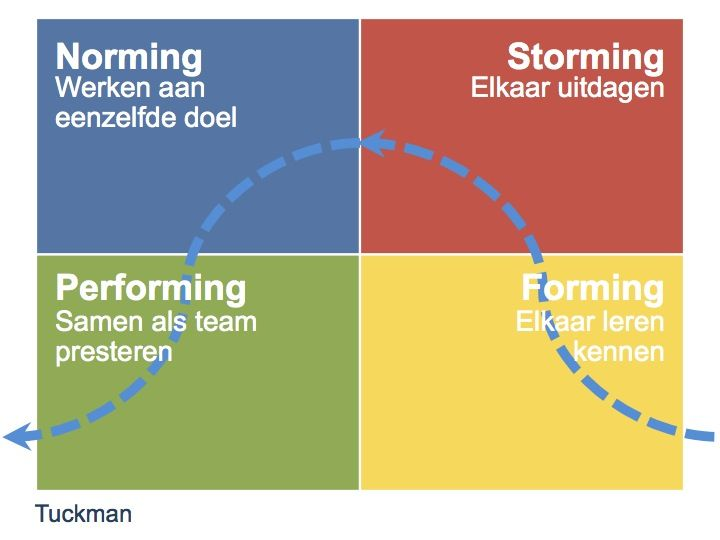 Verstoorde groepscohesie?!
2:
1:
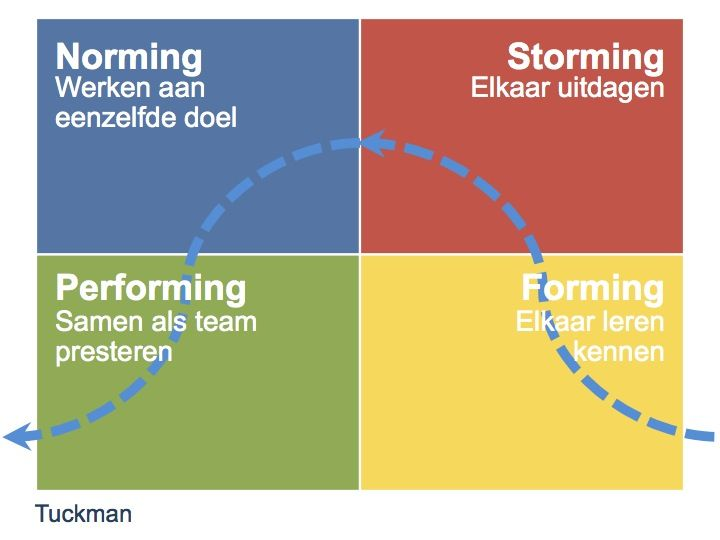 Normen en waarden, twee verschillende begrippen die we graag als één laten klinken.Normen zijn ongeschreven regels over hoe je je hoort te gedragen. 
Waarden zijn de achterliggende idealen die als waardevol worden aangeduid; dingen die je belangrijk vindt, als persoon of als groep.
Hoe in te spelen op de fase waarin de groep zit
1. Een nieuwe groep:
Doelen zijn bepaald achter de schermen, randvoorwaarden als geld etc. zijn geregeld, deelnemers wachten op informatie, voor iedereen is het spannend hoe het zal gaan.  
duidelijkheid geven over taak, doelen en praktische zaken. 


2.  Als er duidelijkheid is over de relaties en posities in de groep: 
Groepsleden kennen elkaar nog niet, normen moeten nog bepaald worden, men zoekt naar duidelijkheid en veiligheid. Verwachtingen moeten besproken worden, mensen willen ontdekken of ze bij deze groep (willen) horen. Afwachtend gedrag, kat-uit-de-boom-kijken. Aan het einde van deze fase ziet men het zitten en erbij te horen. 
positieve communicatie, elkaar steunen, bevestiging geven.
3. Invloedsfase ‘accepteren van de groepsactiviteit’. 
Er is duidelijkheid over relaties en posities in de groep, doelen en afspraken gemaakt, aan de slag. Maar dit geldt vaak niet voor iedereen; let erop dat iedereen aanhaakt. Al werkend ontdekken groepsleden nieuwe dingen en ontstaan er kritische vragen over leiderschap, groepsrollen of omgangsvormen. Spannende fase want ‘wie heeft het hier voor het zeggen?’ Belangrijk om conflicten aan te gaan en er samen sterker uit te komen.
 verschil mag er zijn, goed leiderschap is belangrijk, iedereen meenemen. 

4. Affectiefase ‘accepteren van de ander’
Als een groep goed door de vorige fase is gekomen ontstaat er meer betrokkenheid, wordt de groep hechter. Zoeken naar passende balans tussen afstand en nabijheid. Hierdoor kunnen  sub-groepjes ontstaan.
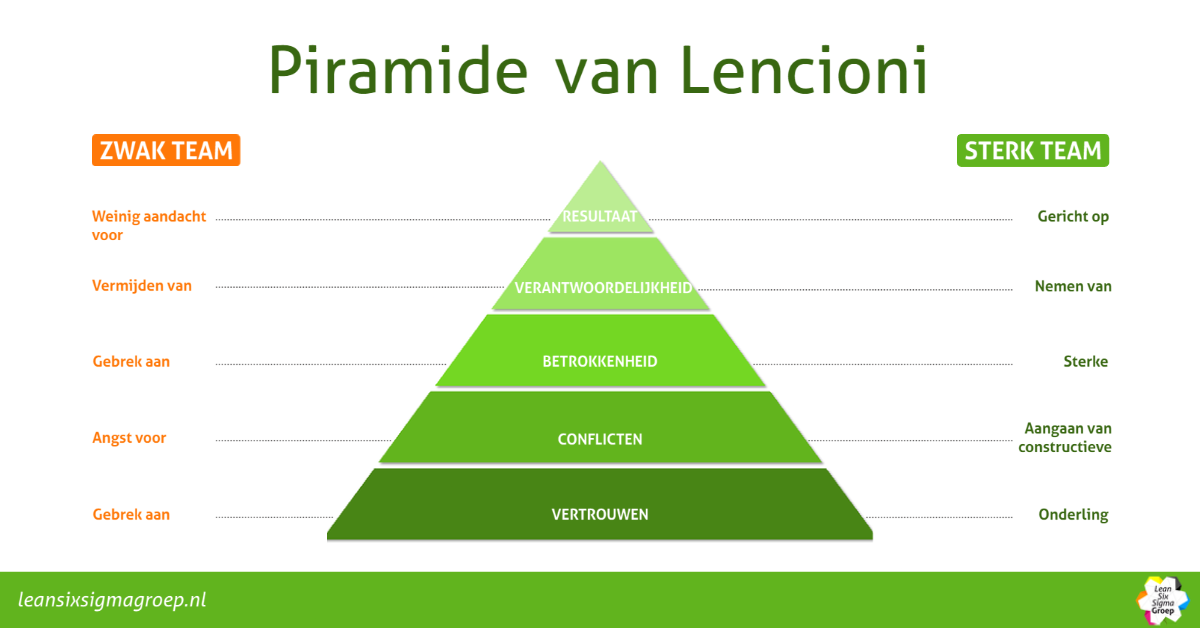 Opdracht:
terug naar groepswerk
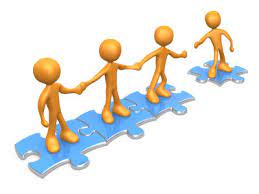 Ga in 2 groepen aan de slag en gebruik een old school flip & stift.  

Komend schooljaar starten weer nieuwe studenten.

Als je het proces van groepsvorming naast de kalender van leerjaar 1 legt; welke stappen & activiteiten zou je nemen gedurende dat schooljaar om de groepsvorming te helpen?
Sociogram.

De rollen en posities die groepsleden hebben, kun je uittekenen. Je zet daarvoor alle namen in een cirkel en maakt verbindende lijnen tussen de groepsleden die contact met elkaar hebben. 

Zo zie je heel helder hoe de verhoudingen in een groep zijn, welke groepsleden veel contacten hebben en welke weinig. Aan de hand van dit schema zie je of de rollen goed verdeeld zijn. 

Je maakt zo’n schema om inzicht in je groep te krijgen. Inzicht heb je nodig om de ontwikkeling van de groepscohesie en de groepsstructuur te beïnvloeden. Op basis van dit schema kun je een plan bedenken om verbeteringen aan te brengen. Dergelijke schema’s zijn een momentopname. De verhoudingen wijzigen zich in de loop van het groepsproces. Het is daarom goed om regelmatig een sociogram te maken.

Handige site=
https://www.sometics.com/nl/sociogram
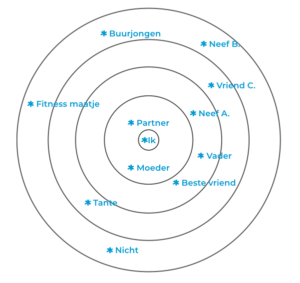 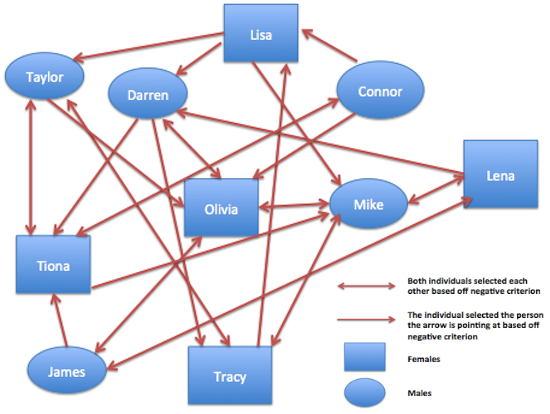 Samenvatting? Kijk het filmpje op de volgende slide!
Dat was het!